Анализ и основные пути повышения квалификации персонала медицинской организации
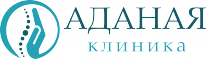 Актуальность  темы исследования
Постоянная потребность медицинских учреждений в высококвалифицированных кадрах обусловила развитие медицинского образования в России. К наиболее значимым факторам следует отнести острую потребность в высококвалифицированных медицинских кадрах; рост влияния медицины на жизнь людей; внедрение инноваций и развитие технологий в области медицины; возрастание популярности медицинской профессии в обществе.
Объект исследования - ООО «Клиника Аданая».
Предмет исследования - система повышения квалификации персонала.
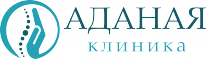 2
1
2
3
ЦЕЛЬ И ЗАДАЧИ ИССЛЕДОВАНИЯ
Цель выпускной квалификационной работы заключается в исследовании теоретических основ и разработке путей повышения квалификации медицинского персонала современных медицинских организаций
Задачи:
рассмотреть теоретические основы повышения квалификации персонала
провести исследование способов и проблем повышения квалификации персонала в ООО «Клиника Аданая»
предложить пути развития форм и методов повышения квалификации персонала на примере ООО «Клиника Аданая» и провести оценку экономической эффективности предложенных мероприятий
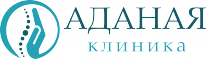 3
Мы лечим руками, сердцем и словом.
Человеческий организм – это единое целое, в котором фундаментом является стопа, а опорой — позвоночник.  Состояние нашего здоровья напрямую связано с состоянием опорно-двигательного аппарата.
4
Организационная структура ООО «Клиника Аданая»
5
Структура выручки ООО «Клиника Аданая» 
по каналам продаж в 2018 г., %
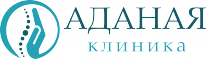 6
Динамика численности сотрудников 
ООО «Клиника Аданая» в 2016-2018 гг.
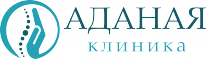 7
Характеристика кадрового состава врачебного 
персонала ООО «Клиника Аданая» в 2016-2018 гг.
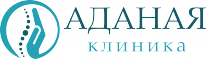 8
Образовательная структура кадрового состава 
ООО «Клиника Аданая», %
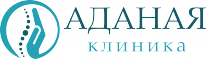 9
Структура кадрового состава 
ООО «Клиника Аданая» по возрасту, %
Структура кадрового состава ООО «Клиника Аданая» по стажу, %
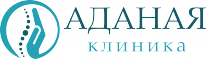 10
Анализ повышения квалификации персонала 
ООО «Клиника Аданая» за период 2016 – 2018 гг., чел.
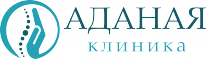 11
Сведения о результатах дополнительного 
профессионального образования персонала 
ООО «Клиника Аданая» в 2017 г., чел.
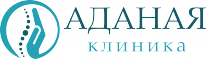 12
Сведения о результатах дополнительного 
профессионального образования персонала 
ООО «Клиника Аданая» в 2018 г.
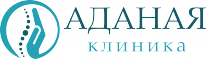 13
Рекомендуемый график подготовки и форма заявки
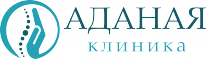 14
Мероприятия по повышению квалификации персонала
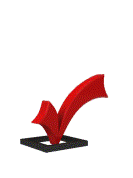 – планирование потребности в повышении квалификации на очередной год;

– подключение рабочих мест врачей ООО «Клиника Аданая» к сервису «Электронное рабочее место врача» с целью обеспечения непрерывного обучения;

– для повышения квалификации среднего медицинского персонала предлагается внедрение такой формы, как мастер-класс;

– развитие самообразования среднего медицинского персонала путем обеспечения персонала рабочими тетрадями;

– стимулирование среднего медицинского персонала на прохождение повышения квалификации с помощью проведения конкурса «Лучший в профессии».
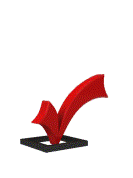 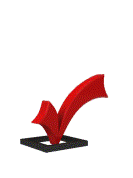 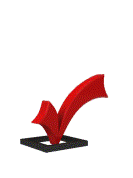 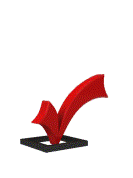 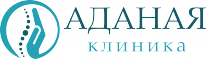 15
Экономический эффект - 177,75 тыс. руб.Срок окупаемости - 4 месяца.Эффективность мероприятий - 3,2.Мероприятия являются эффективными.
Спасибо за внимание!
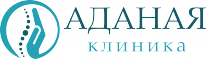